Открытый урок по окружающему миру«Все профессии нужны.Все профессии важны!!!
Учитель Агафонова Лариса Александровна
Муниципальное бюджетное общеобразовательное учреждение Ершовская средняя общеобразовательная школа имени Героя Советского Союза Василия Фабричнова
24 апреля 2014 года
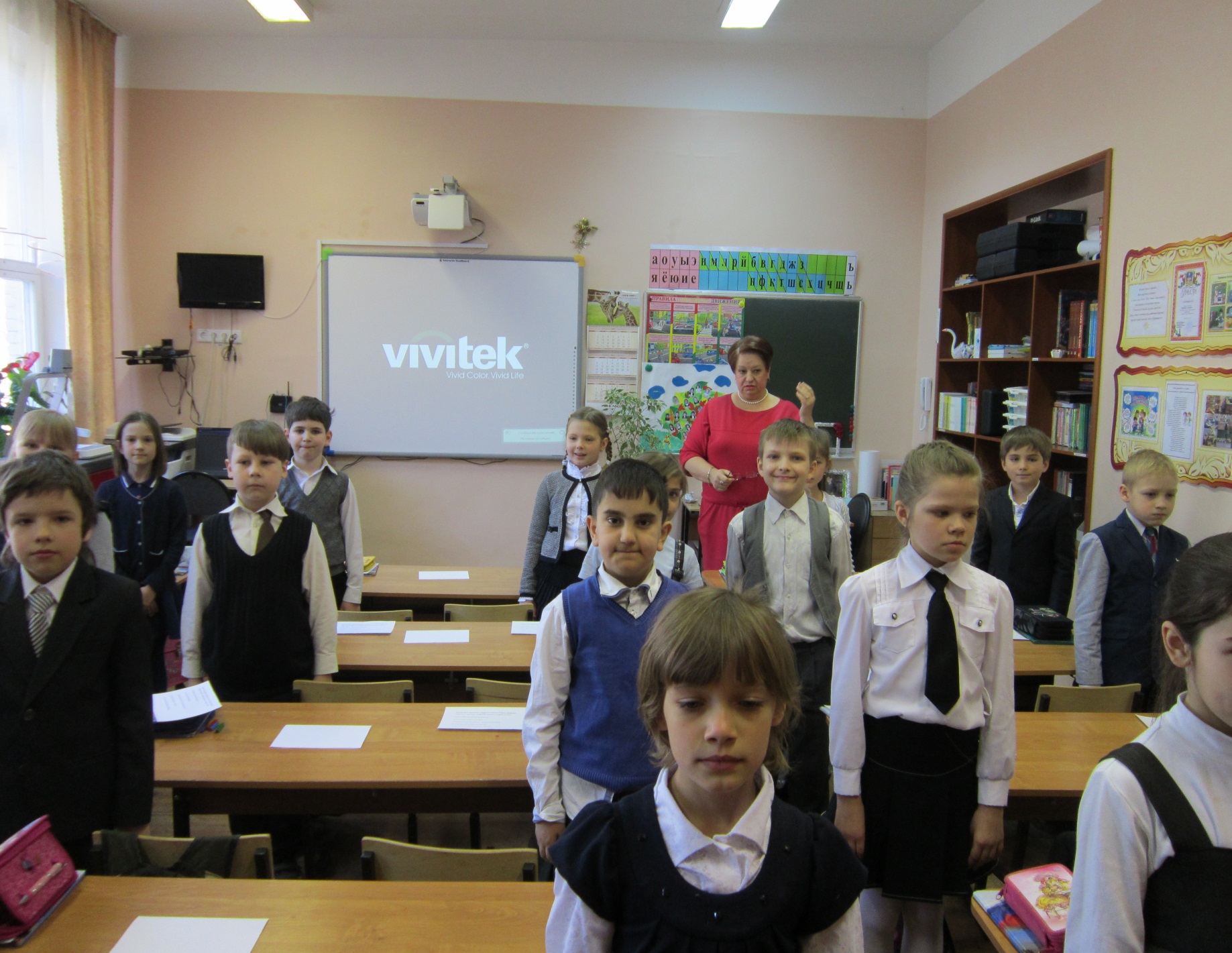 Начинаем наш урок с мозгового штурма!
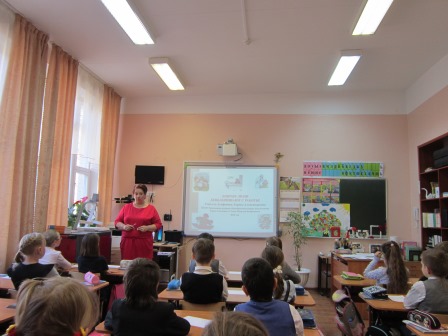 -Добрые люди день начинают с работы.
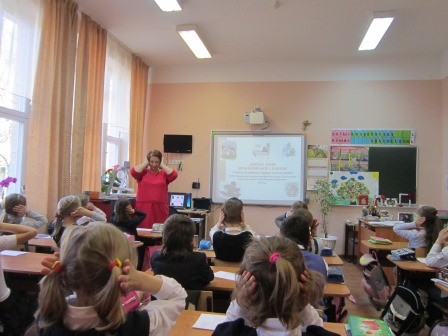 Организационный  момент
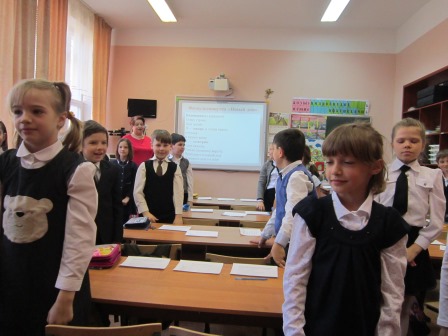 Физкультминутка
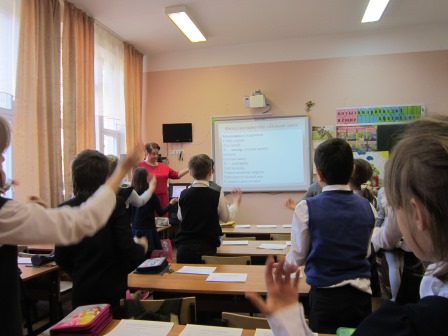 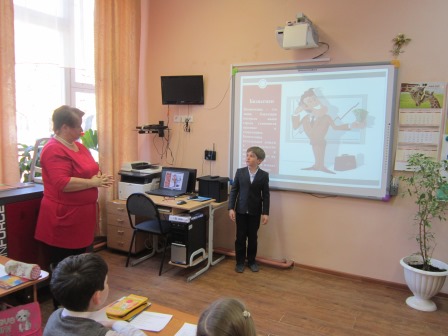 Несколько учеников выступают с рассказом о профессиях.
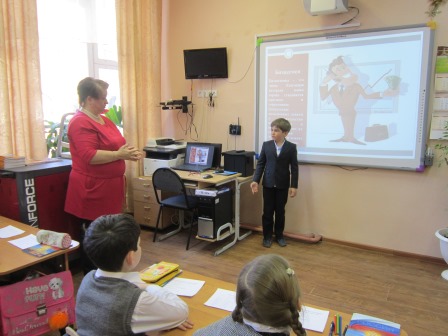 Бизнесмен
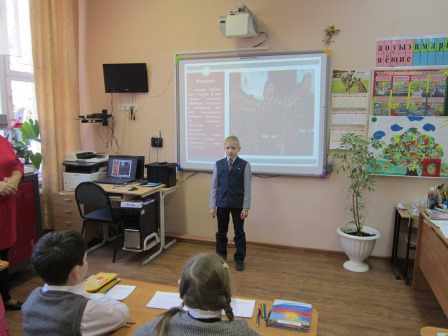 Профессия
военный
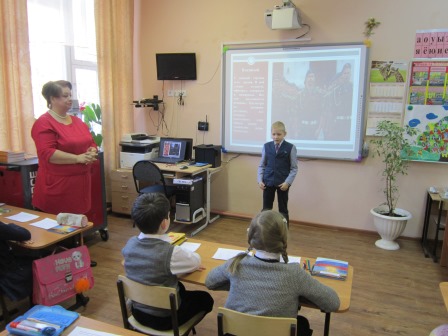 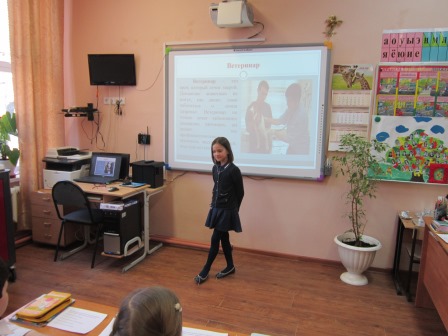 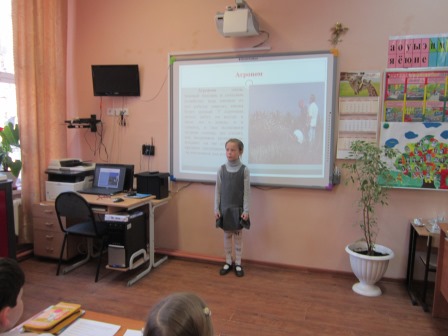 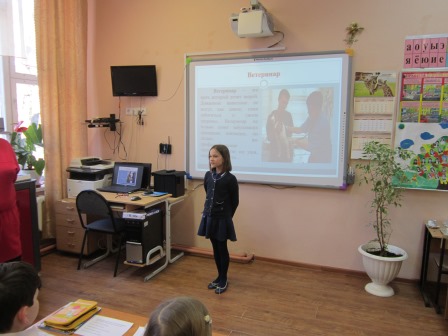 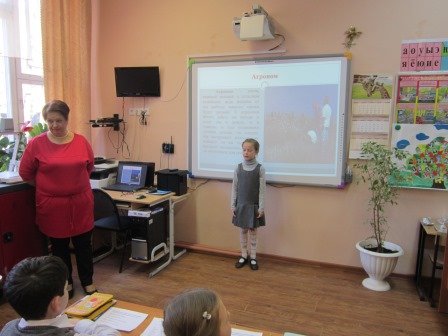 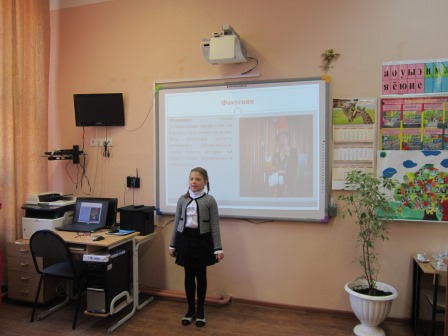 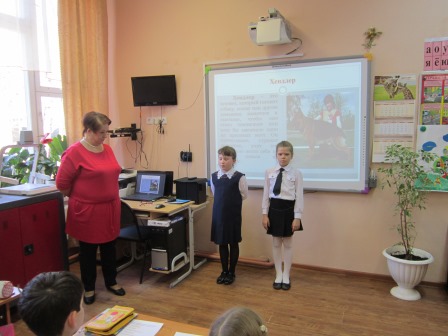 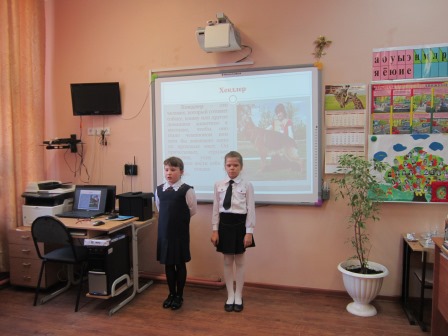 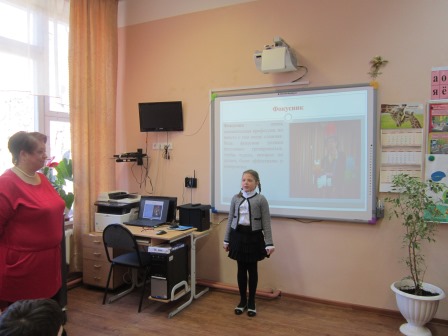 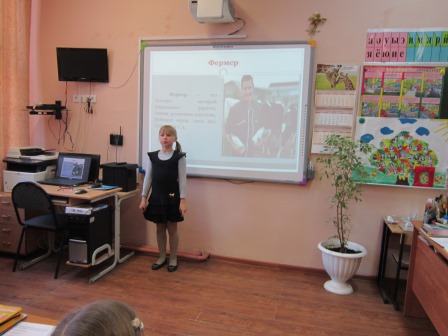 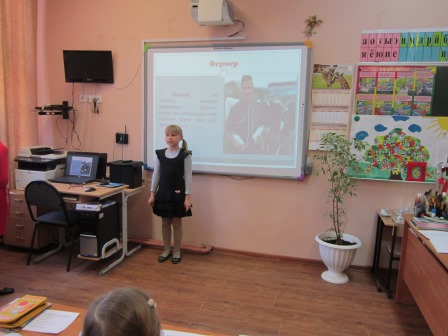 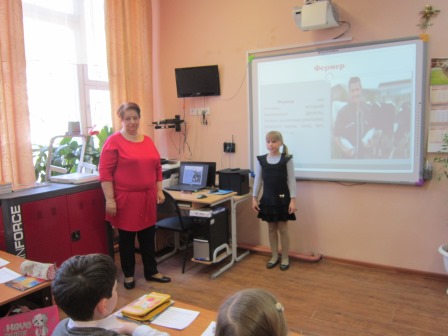 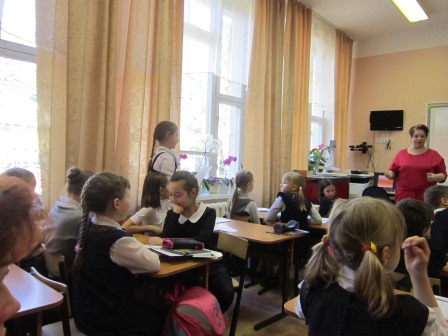 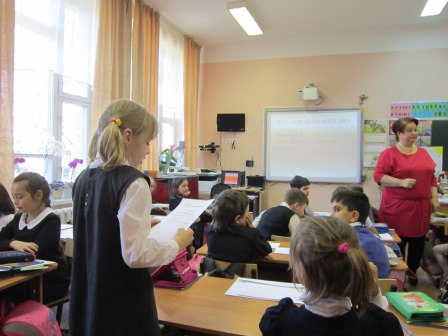 Работа в группах. 
 Тема:   «Чем важна профессия?»
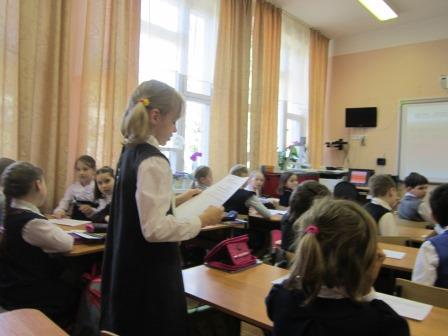 Рефлексия деятельности